Dr. Frank Tracz
Let’s get started
Today
COVID/Omicron
Lack of Personnel
Attitudes
Work Ethic
Entitlement
Influential people
Dr. John Wefald
President of K-State from 1986-2009
Problem Solver
Attention to details
Sense of urgency
Dr. Pat Bosco
Authentic leadership is rooted in a fundamental commitment to serving others and providing a voice to those who have none or who have been silenced.
Coach Bill Snyder
It’s all about the people!
My father
”You’re so far behind in the race, that you think you’re running first”
“Stuff Happens”
Signs that humanity may be doomed
“Stuff Happens”
Signs that humanity may be doomed
Misinterpretation is costly
“Stuff Happens”
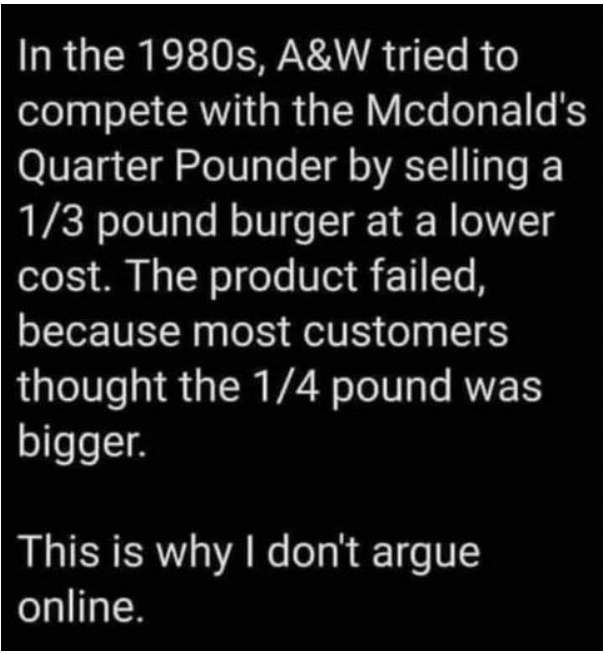 Signs that humanity may be doomed
Misinterpretation is costly
Social Media…
“Stuff Happens”
Signs that humanity may be doomed
Misinterpretation is costly
Social Media…
Best Plans & Equipment
Four Messages we need to hear now
The Kids Are Not Okay

I’ll give you my empathy if you’ll give me your effort
In today’s world, your attitude is as important as your aptitude
You must trade being fragile for being agile
You are strong enough to flourish, not flounder
Attitudes/Skills
Context/Content
Affective/Cognitive
Leaders/teachers Need to Be
Passionate
Fun
Organized
Caring
Trustworthy
Inspiring
What are they? Attitude or skills?
“Attitude” is the strongest
Did you take this class in college?
Why not?
Attitude
Can’t Test It
Can’t Measure It
Above Are ALL skills!
Therefore:
Practice them! Get Better.
“We have information we need, we don’t use it.” – (French Fries)
Change is Unpopular
We Need To Change!
Amelia Earhart, Aviation pioneer
The most difficult  is the decision to act. The rest is merely tenacity!
Humor: Shortest Distance Between two People
People will not remember what you do or say
They will remember how you made them feel
The teacher
Is the Most Important Person
This is Your Opportunity
You Provide Influence and Direction
It is Not:
You can Do
Will Do.
It’s what you do “do”!
We Need More ”Do Do”!
Applicable Knowledge
We All Want It!
We All Need It!
First Impressions
Example:
Feet on Floor
Sit Taller
Taller.
Scoot up 6 inches on chair
Sit Taller
Look Around…What Do You See?
What Have You Established?
“Standards and Expectations”
“The Way”
We/Us Replaces I/Me
We/Us = Becomes Habit

I/Me = This is Easier!!! (Sit Up!)
Start with great expectations
Pause the Starting Point
Move Up and Forward
Start with Good Habits then Teach!
Rehearsals Have to be Better than Performance
Wall of Some Doubt (I/Me) 
	EGO!
COMFORT
Our Goal!
#1 Fear of All
Embarrassment!
Great Leaders/Teachers Create Trust Relationships
Choose to Understand before being understood
Habits That Make Us
Clasp Hands
Left or Right Thumb on Top?
Which is Correct?
Right on Top = Good Lovers!
Left on Top = Good Thinkers!
Even? = Think You’re Good Lovers!
Habits Do Not Last!
Shower, Food, Cut Lawn
You Have to Keep Doing It!
“Old Way” is the Habit
Teaching Techniques Makes the Difference
“Different” Reverts Back to Talking, Distractions!
Looking Different Looks/Feels Wrong
It Needs to be Comfortable Change
Exercises
SL Groups
Identify
Your Leadership “Habits”
Their habits
Mediate the Two
d.   What is Your Plan for:
First Meet/Rehearsal
Plan Your First Day with a Schedule, Goals, and Outcomes!
Comfort Zone
To Leave it, it Must be Safe to Do So
Has to be Challenging With a Reward
Create a “New” Comfort Zone!!
Motivation
Happens “After” You Do Something
You Then Feel Good About Doing Something!
Put Them in the Presence of Courage
Don’t Blow Sunshine!
Leaders vs. Followers
Every Action Forces an “Over action”
Ego and I/Me Take Over
Take the Lid Off the Salt Shaker. What Happens?
Argue for Your Limitations and You Own Them!
You, your talents, your limitations
Your Worst Members/Students will Make You the Best Teacher
We Set our Limits, Nobody Else does
Talent
+
Effort
Skills!
Value – to a 20yr. old is different than it is to a 62 year old!
Why?
What Would You Do if Your Knew You Couldn’t Fail?
Sometimes, We Don’t like What We Love
Time Continuum
Past				Now				Future



What Does Each Mean to You?
Are They Mutually Exclusive?
Exercise #2
Pair Up
Find Something to Read
Go: Read Out Loud to Each Other
What did you Hear?
What did they Say?
You can’t Read and Listen at the Same Time!!
People Don’t Know This!
I Never Told them They Couldn’t!
Thoughts
What is Your Attitude?
What is Their Attitude?
Can Either or Both Be Changed?
How? When? Where? Why?
Your Turn!
Dr. Frank Tracz
Director of Bands
Kansas State University
ftracz@ksu.edu
ksu.edu/band – Downloads!